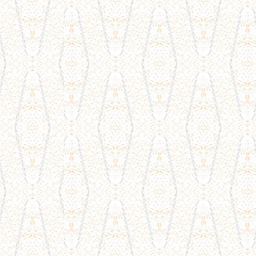 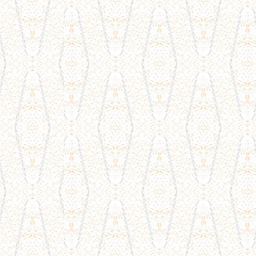 المقطع التعلمي
هو مجموعة مرتبة ومترابطة من الأنشطة والمهمات، من أجل إرساء موارد جديدة لدى المتعلمين ، قصد المساهمة في إنماء الكفاءة الشاملة، ويُبنى حسب الخطوات الآتية :
ـ تحليل قبلي للمادة الدراسية.	
ـ ضبط الموارد المستهدفة ( معرفية، منهجية، قيم ومواقف وكفاءات عرضية) .
ـ تحديد فترات البحث والاستكشاف والهيكلة والإدماج والتقويم والمعالجة.
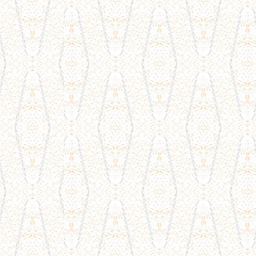 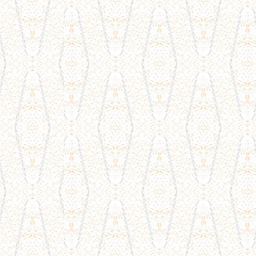